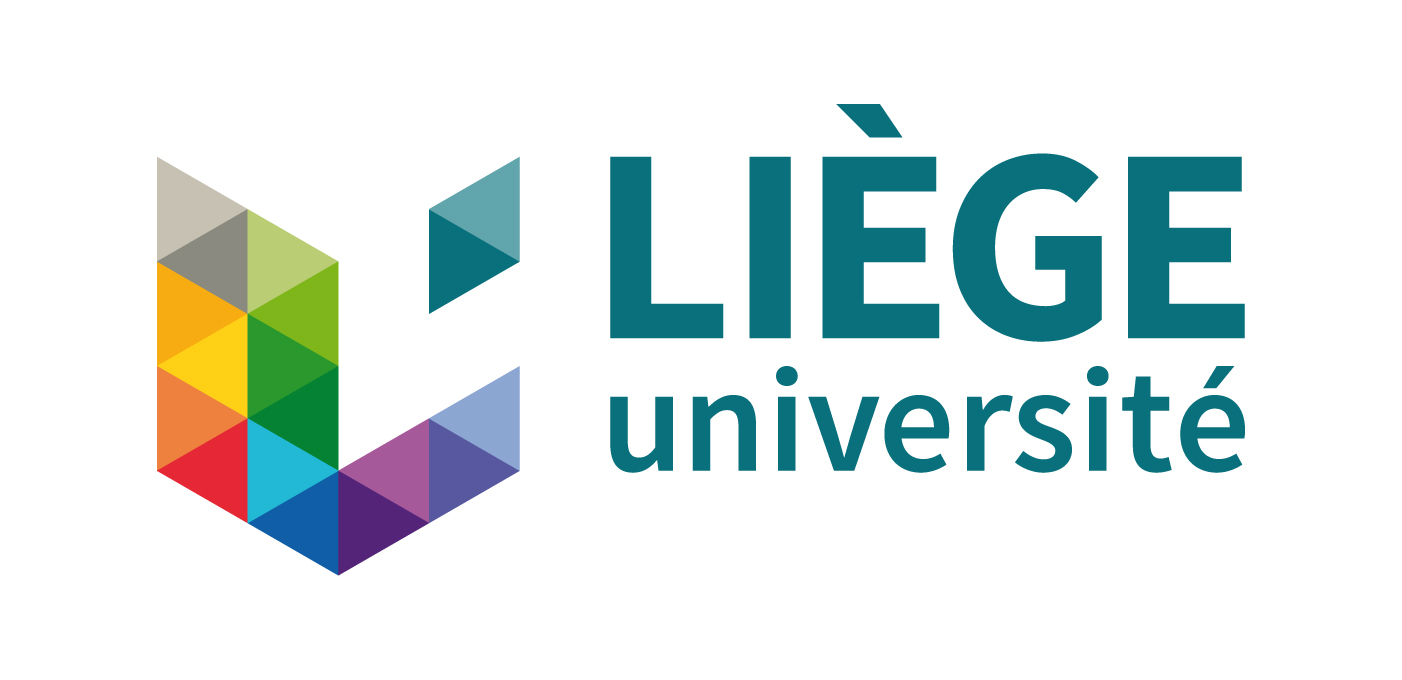 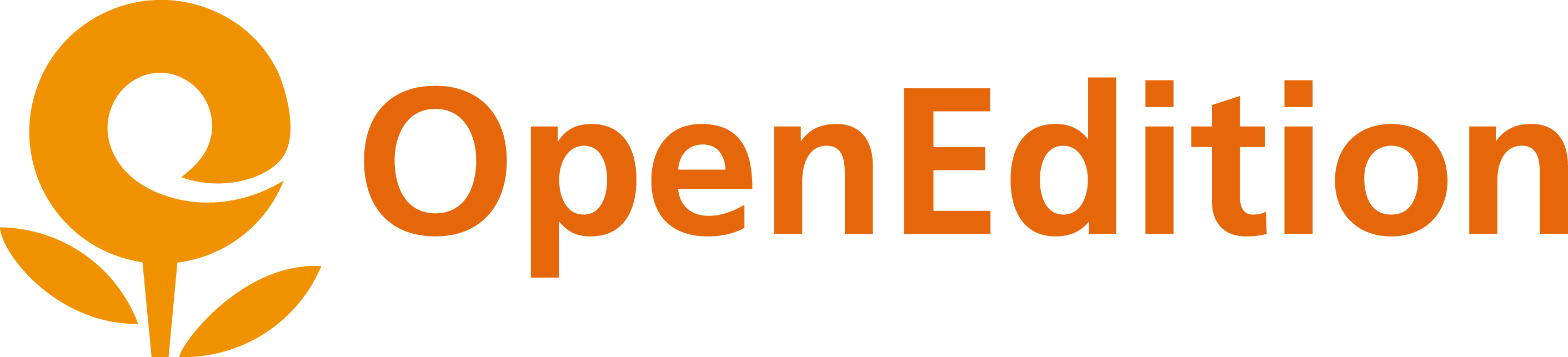 Imparting knowledge in Humanities. About some practices of scientific blogging on Hypothèses
Ingrid Mayeur
PhD Student - Université de Liège (Belgium)

The 21st International Conference on Electronic Publishing - Limassol, 6-8th June, 2017
The digital as a new context for scientific communication
Open Access/Open Science can be considered as an opportunity to systematize direct scientific communication (Beaudry 2011), i. e. blogging, archiving research results, etc.;
Such a context allows to take into account a broader public than the scientific community;
What is popularizing science, in particular in the Humanities? 
How can a scientific blog help such a project? 
About Hypotheses
Popularizing knowledge
Vulgarizations (in the plural) could be defined as “the attempts at the socio-dissemination of science outside the educational framework” (Jacobi, Schiele and Cyr 1990: 82, my translation);
Two paradigms: popularization as an activity by non-scientists (i. e. journalists) vs. popularization as a scientific activity (made by researchers); rupture vs. continuity;
Recently: citizen scientists : “people who intertwine their work and their citizenship, doing science differently, working with different people, drawing new connections and helping to redefine what it means to be a scientist” (Stilgoe 2009). A new paradigm? (cf. Bensaude-Vincent 2010).
Scientific blogging
Motivations: increasing visibility, creating professional network, showing research in progress, diffusing news of a disciplinary field, etc.;
Blogging as a « conversational scholarship » (Gregg 2006);
What about the Humanities?
Corpus: « non-specialist blogs » from the blog catalogue on Hypothèses.
What ways for imparting knowledge in Humanities on Hypothèses?
Applied Humanities i.e. using knowledge in Humanities to explain a given subject in the realm of SSH, creating a clearer understanding of some phenomenons (for instance Sottovoce, The French Revolution Network);
Cultural mediation i. e. enhancing and promoting a historical/cultural/patrimonial issue (for instance El vellocino de oro, Publier une correspondence, 1914-1918: Ein rheinisches Tagebuch);
Publishing activities i.e. making visible some activities of an academic team or institution (for instance Les langues à l’EHESS, Geisteswissenschaft im Dialog);
These applications could be non exclusive, for instance: Janvier-décembre 2015. Réfléchir après…;
Conclusion
On Hypothèses, researchers communicate themselves their research (// paradigm of continuity);
Are these practices related to citizen science? 
How can science serve common interest? 
	“In the case of the sciences, that can mean new medicines and useful 	technologies, and in the case of the humanities it can mean enriched 	education, politics, compassion, imagination and understanding." (Suber 	in Eve 2014)
That way, such practices of scientific blogging could be considered as citizen science.